Confinement quantique
Niveau : L3
Prérequis
Puits carré infini
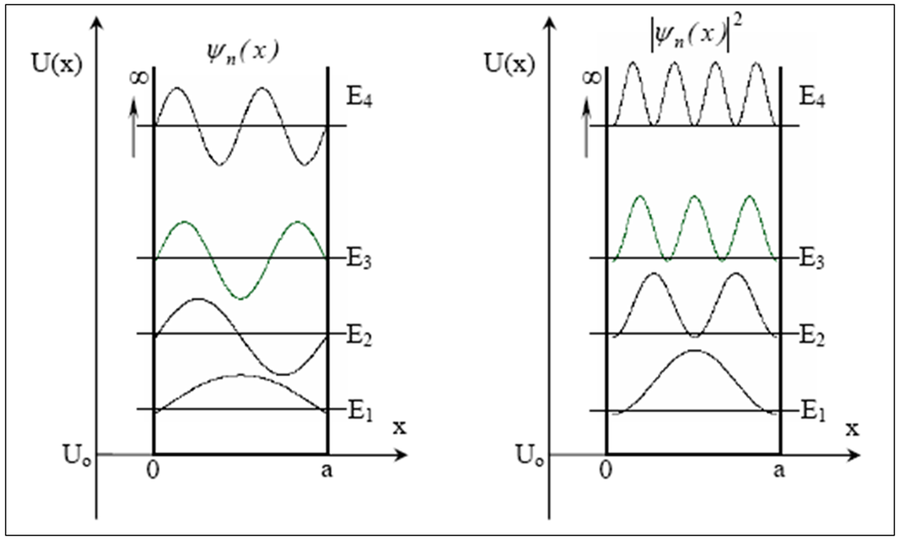 Puits carrés : intérêt et applications
Forces qui lient neutrons et protons
Puits quantiques dans les semi-conducteurs
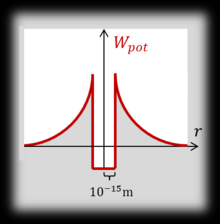 Modélisation d’un noyau atomique
Radioactivité alpha
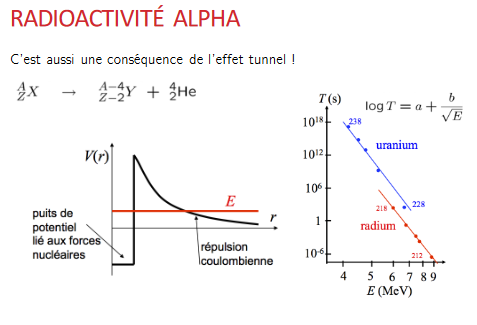 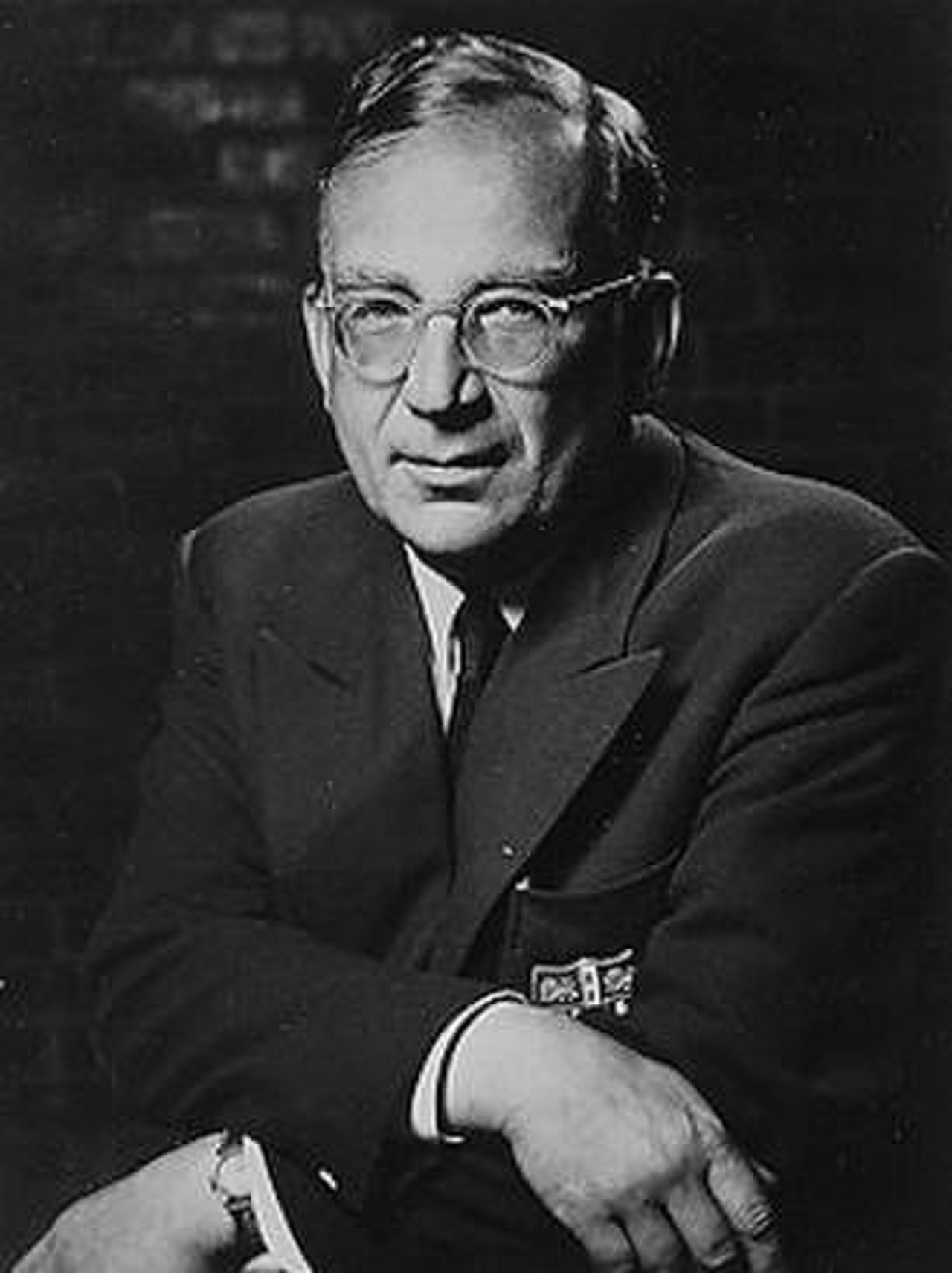 George Gamow
(1904-1968)
Semi-conducteurs
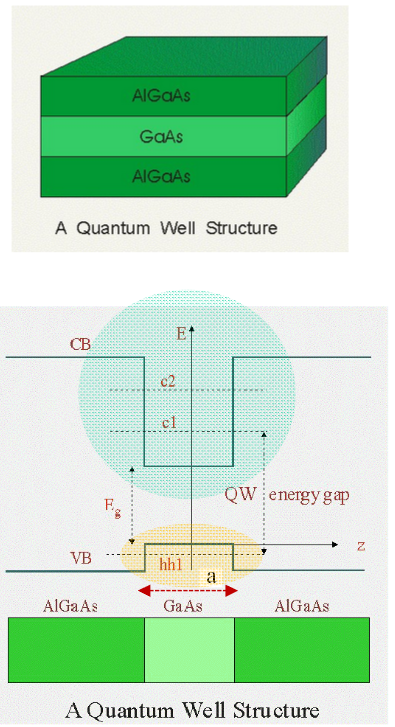 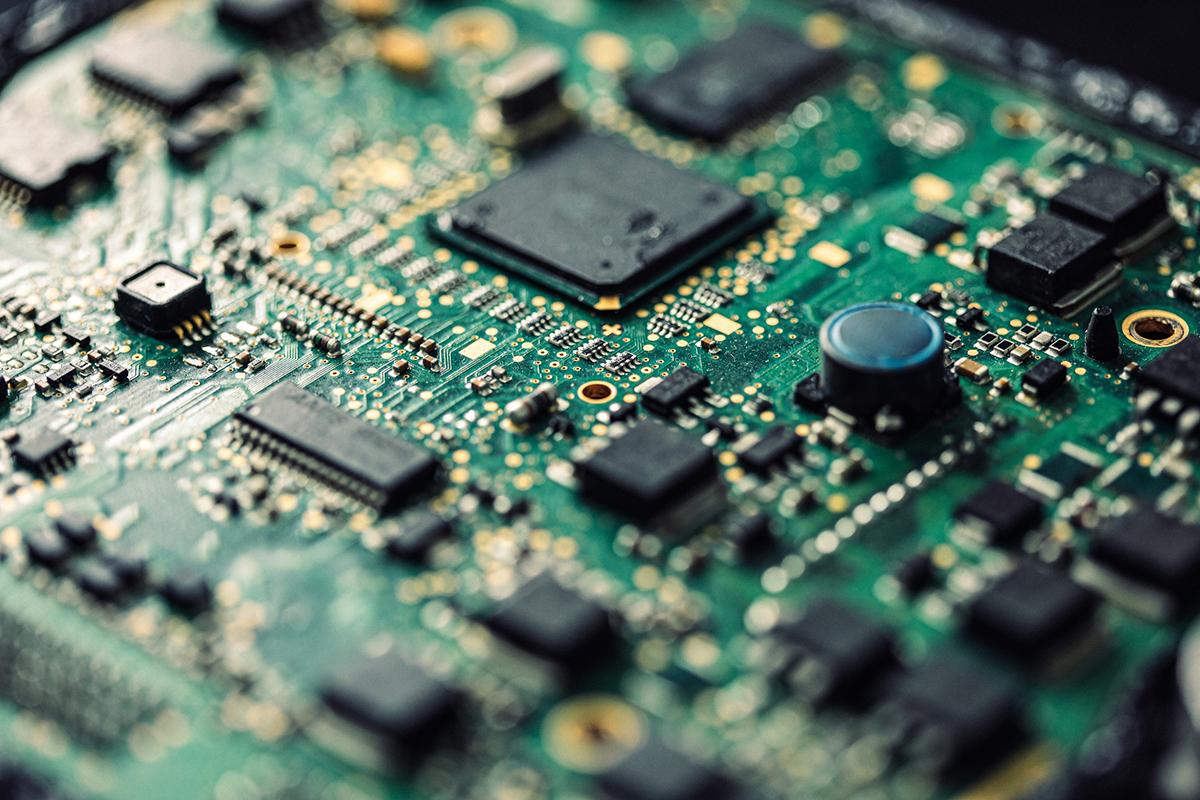 Puits de potentiel harmonique
Doubles puits
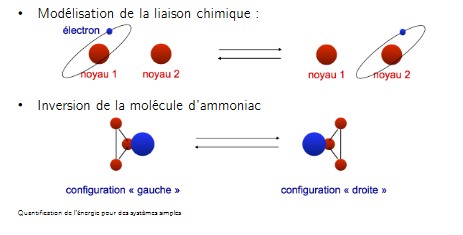 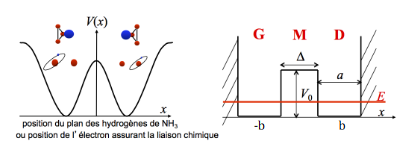 Boîtes quantiques à 2D
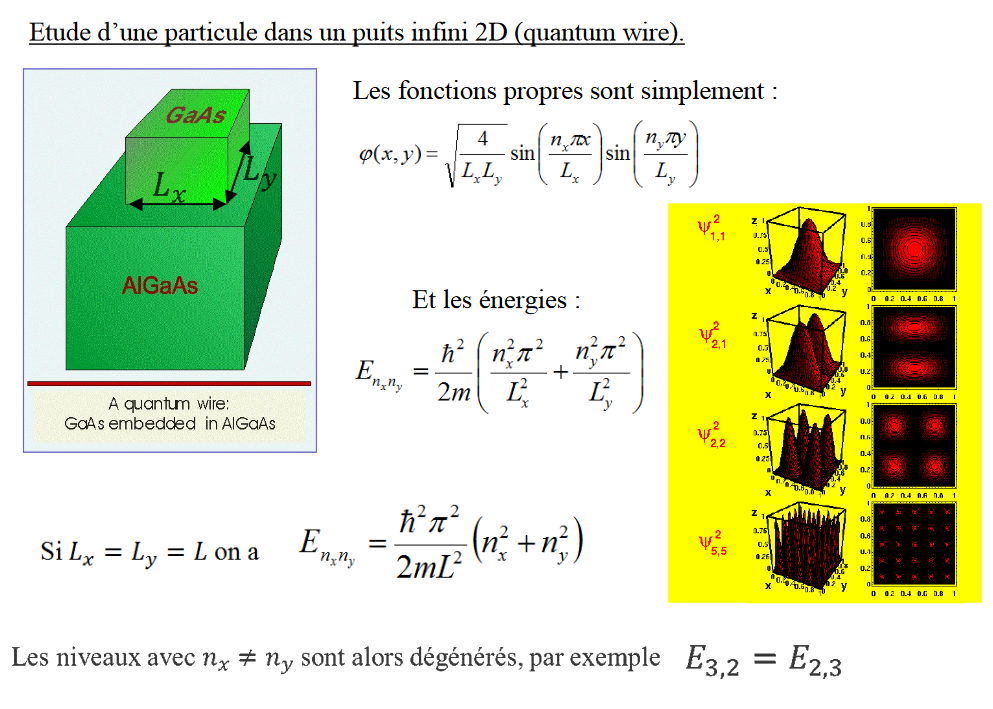 Bibliographie des images